Appendix I of TFM 2-4700
Jaime M. Saling
February 9, 2017
Objective
Reduce redundant guidance published by the Department of the Treasury to eliminate the risk of publishing inconsistent guidance to the agencies.
TFM 2-4700 : Appendix I
TFM 2-4700 : Appendix I
Reclassified Balance Sheet
Line Item Descriptions
Reclassified Statement of Net Cost
Line Item Descriptions
Reclassified Statement of Operations and Changes in Net Position
Line Item Descriptions
Reclassified Financial Statements
TFM 2-4700 : Appendix I
USSGL Section IV: Crosswalks to Reclassified Statements
Line Item Descriptions
TFM 2-4700 : Appendix I
USSGL Section II: Accounts and Definitions
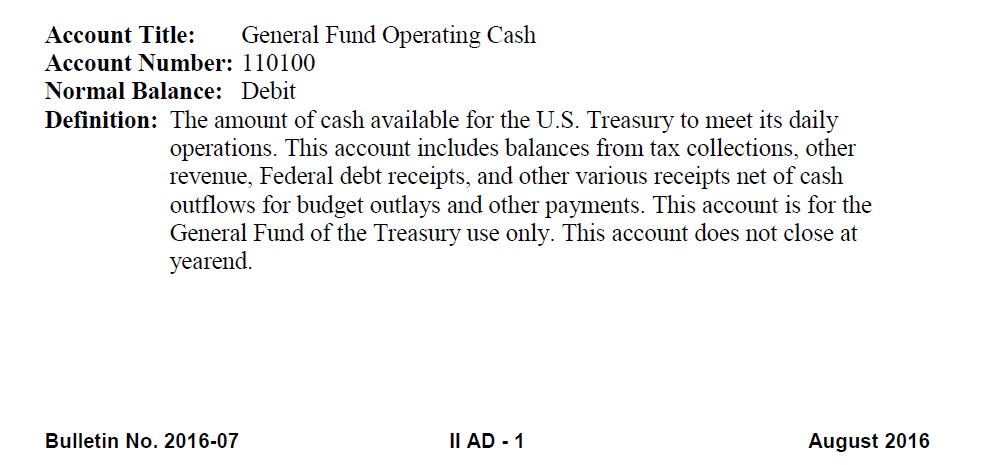 Fiscal Year 2017 Proposed Changes
USSGL Supplement
TFM 2-4700 : Appendix I
Reclassified Financial Statements
Section VI: Crosswalks to Reclassified Statements
Section II: Accounts and Definitions
Line Item Descriptions
Next Steps
Send agency concerns, questions, suggestions, etc. to Financial.Reports@fiscal.treasury.gov by March 16
Financial Report Questions:
Financial.Reports@fiscal.treasury.gov
Jaime M. Saling
	Department of the Treasury	Bureau of the Fiscal Service
	(304) 480-5129
	Jaime.Saling@fiscal.treasury.gov
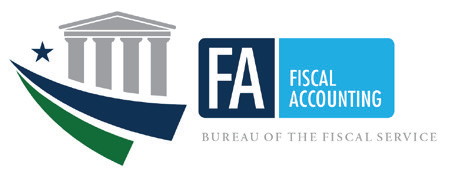